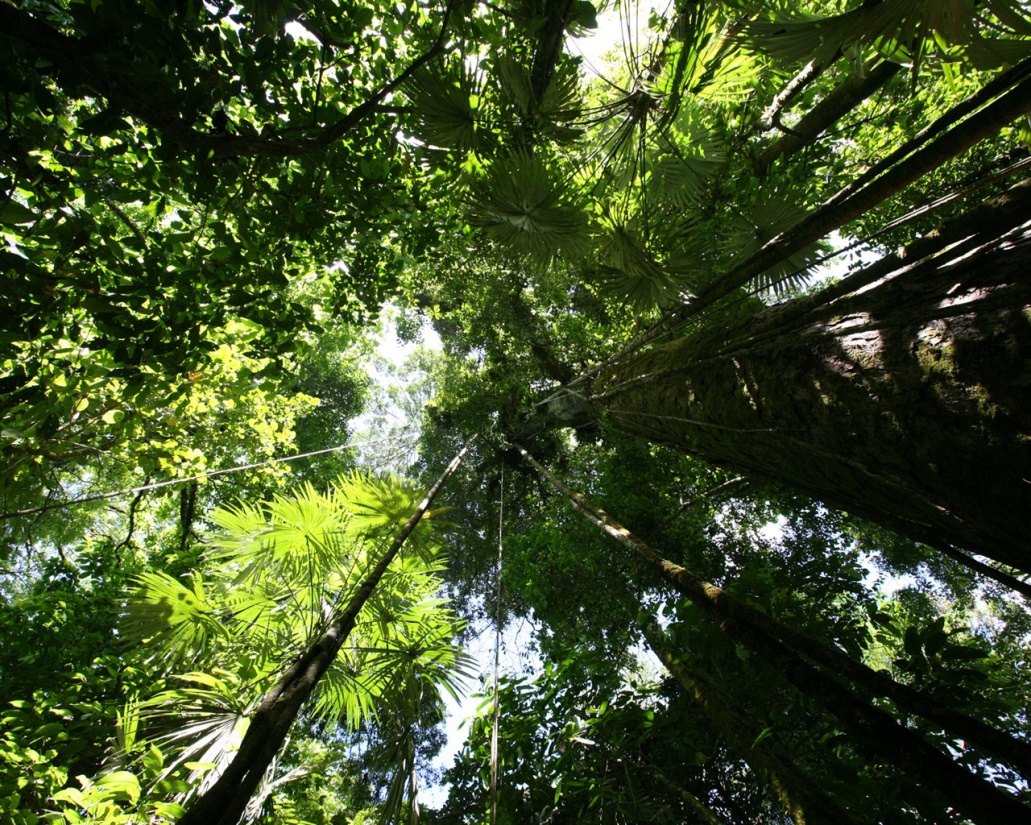 The Rainforest Ecosystem
Learning objectives:
To describe the characteristics of the tropical rainforest 
Develop the skill of drawing an analysing a climate graph for a tropical rainforest 
Explain how the rainforest ecosystem works including the layers of the rainforest
Explain how plants and animals are adapted to the tropical rainforest ecosystem
What can we learn from your Seesaw projects from last week?
The physical characteristics of the biome i.e. location (use a map), climate, weather, flora, fauna.
Please go on and comment on the relevant projects – think about including 2 positives and 1 WBI (Would be better if…)
Describe the global distribution of tropical rainforests (3)
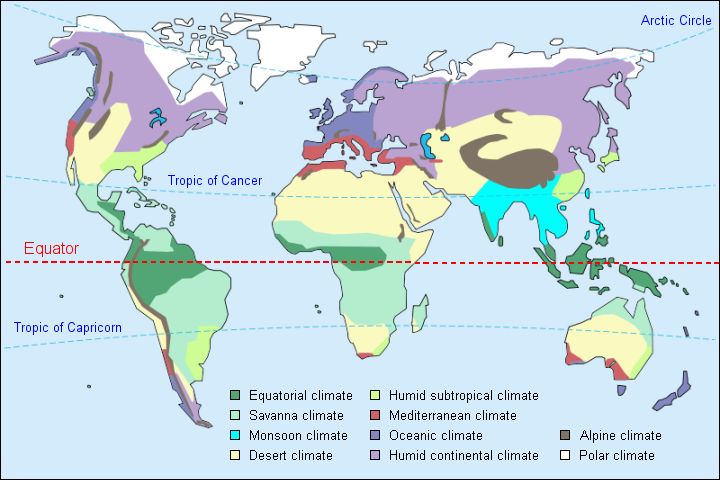 To describe where tropical rainforests are found. 
To illustrate the location of tropical rainforests
A Rainforest Country or not? Using your completed world map with all the rainforests marked on decide which countries have tropical rainforests.
Brazil
Thailand
Sudan
Cameroon
Indonesia
Chile
United Kingdom 
Madagascar
Angola
Cambodia
Cuba
Japan
Brazil
Thailand
Sudan
Cameroon
Indonesia
Chile
United Kingdom
Madagascar
Angola
Cambodia
Cuba
Japan
(RED = YES)
Drawing a climate graph
Climate graph for tropical rainforest 

Temperature in degrees centigrade- drawn as a line graph
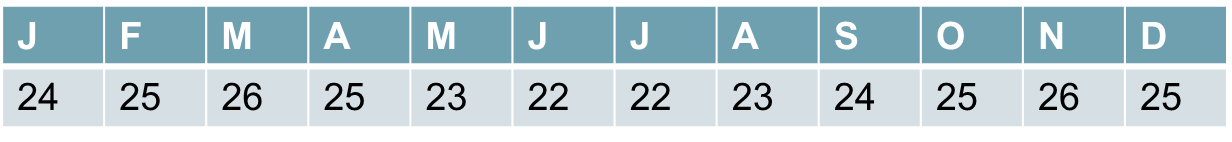 Precipitation in mm- drawn as a bar graph
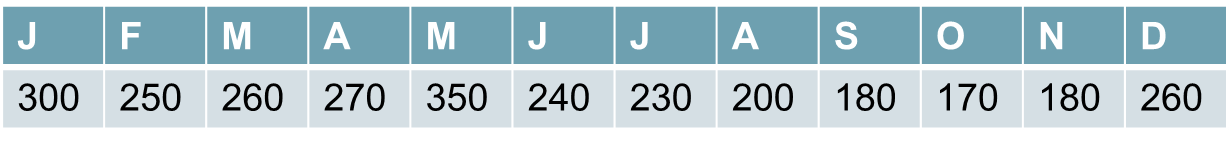 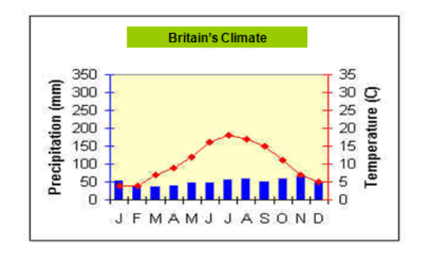 What a climate graph should look like
Now analyse your graph
Describe the climate shown in the graph
Refer to temperature and rainfall throughout the year
Think about whether there is a specific pattern of weather during the year
Use figures from the graph to illustrate
Use key words e.g. temperature range
Key words:
Temperature range – the difference between the lowest and highest temperature.
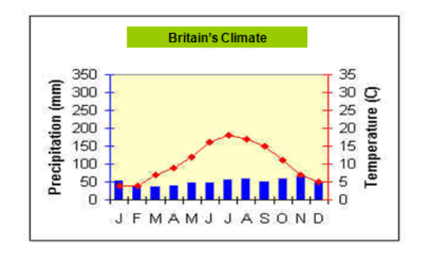 Model answer
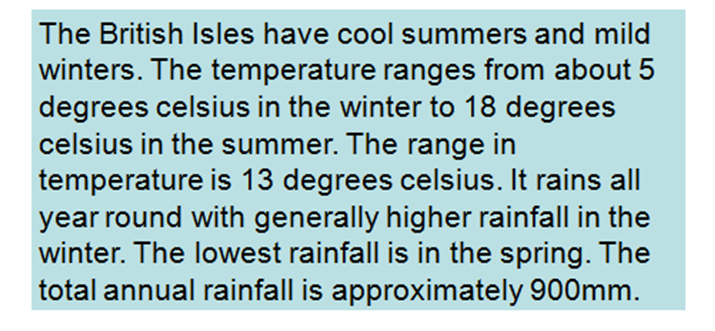 Watch the planet earth DVD
Watch the BBC Planet Earth Jungles DVD using the worksheet to help your structure your notes
https://vimeo.com/122463253
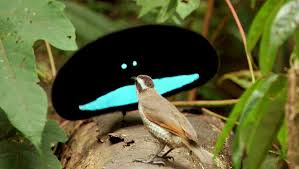 Worksheet for documentary here: http://bshyear8geography.wikispaces.com/file/view/igcse_planet_earth_jungles.pdf/276548628/igcse_planet_earth_jungles.pdf
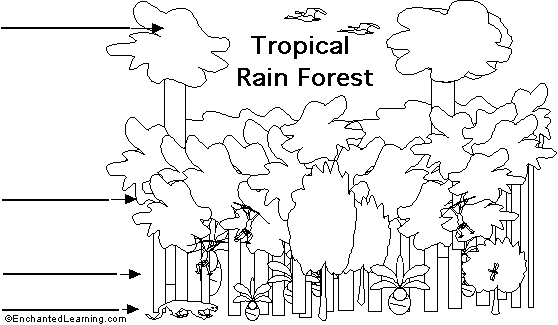 Structure of Tropical 
Rainforests
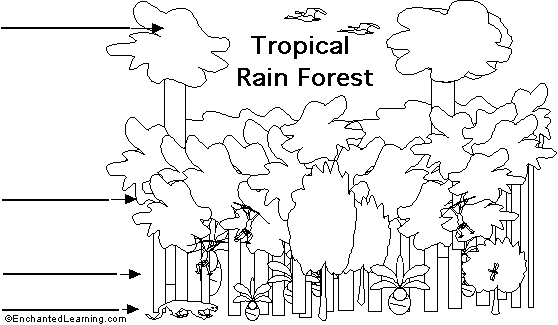 EMERGENT TREES
Structure of Tropical 
Rainforests
CANOPY
UNDER-CANOPY
FOREST FLOOR
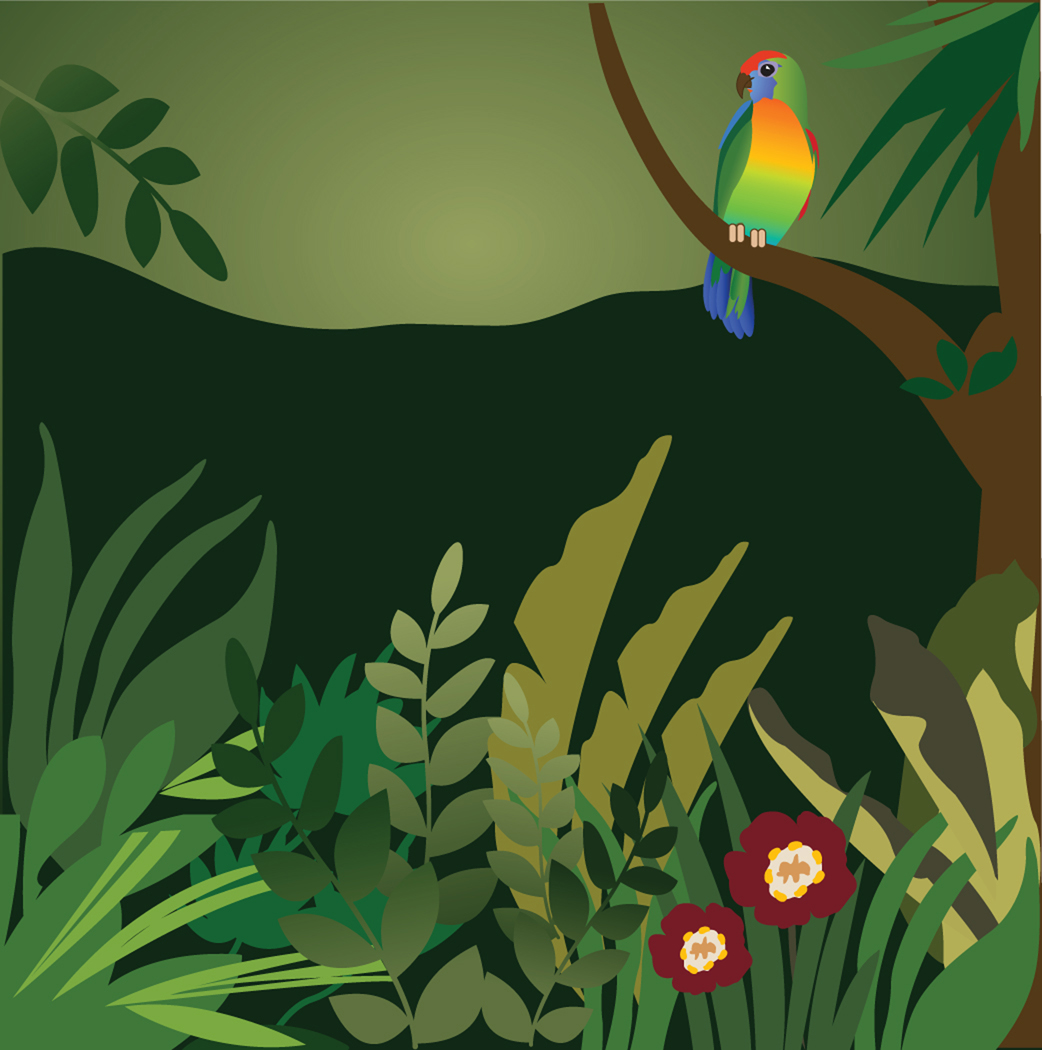 Adaptation
“Something that is changed or changes to become suitable to a new or special situation.”
Think
Pair
Share
TRF Trees
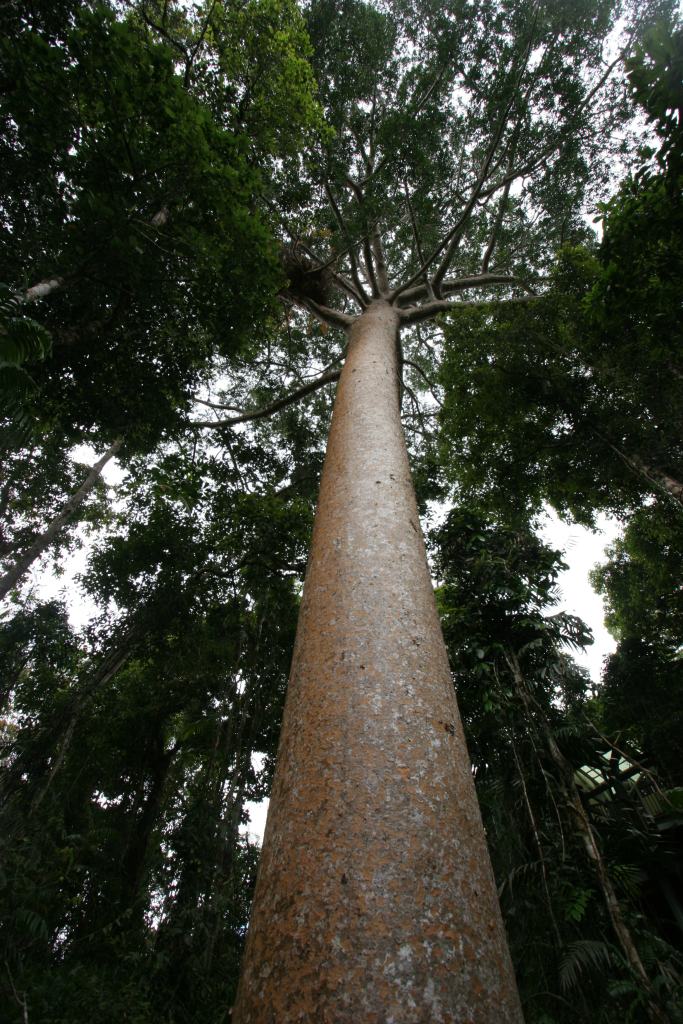 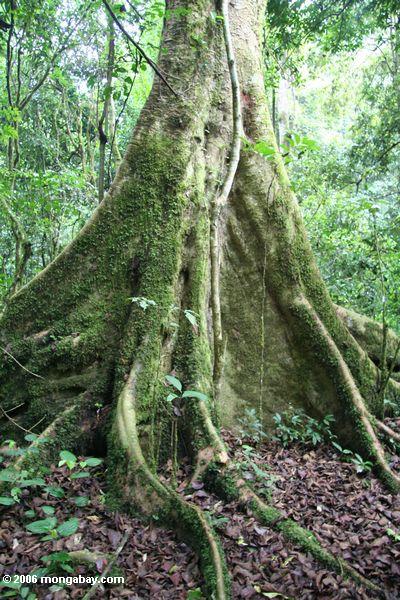 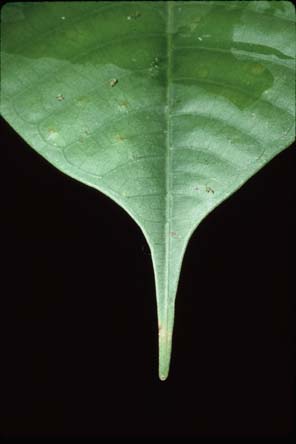 A Rainforest Tree
Why are they so special?
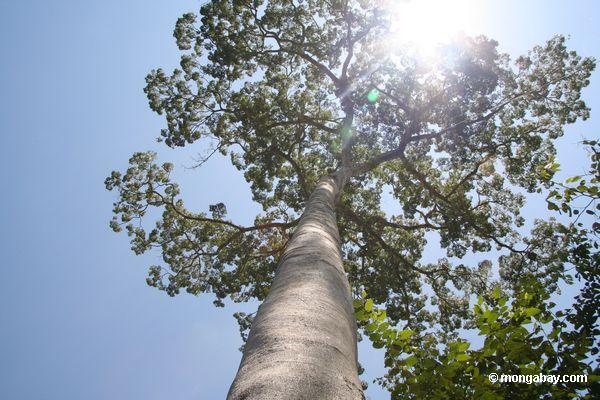 Trees are branchless.
Trunks are tall and thin.
Trees are evergreen.
Leaves are waxy and have drip tips.
Some trees have large buttress roots.
Creeping lianas climb high into the canopy, dropping their roots down to the ground.
Epiphytes are plants that grow in the branches of trees – they use the tree for support, not for food.
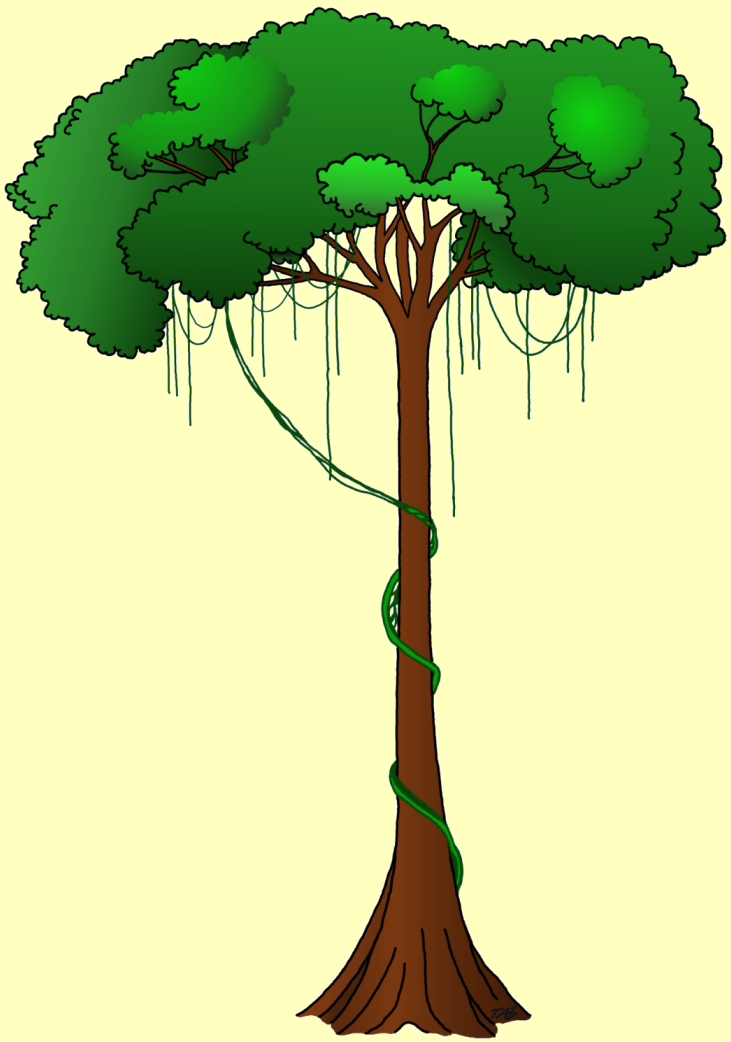 Strong scent of fruits attracts 
animals, which feed on the
 fruit and assist in dispersal 
of the seeds
Thick, waxy surface of 
leaves protects against 
hot sun, heavy rain, 
and strong winds
Strong scent and bright 
colours of flowers 
attract insects which 
assist in pollination
Aerial roots of 
epiphytes absorb 
moisture from the 
air
Tall straight trunks 
no side branches
Thin, smooth  bark
Shallow spreading 
root system
Buttress roots
How have plants adapted to the conditions of the rainforest?
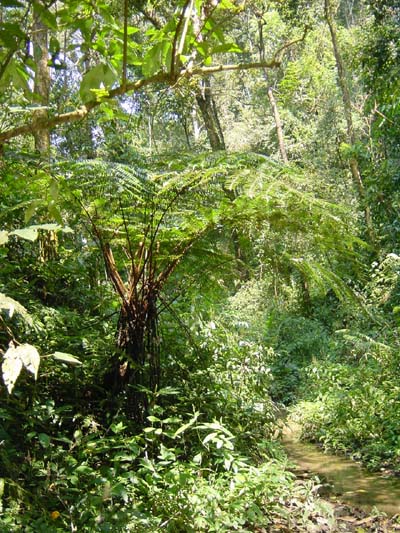 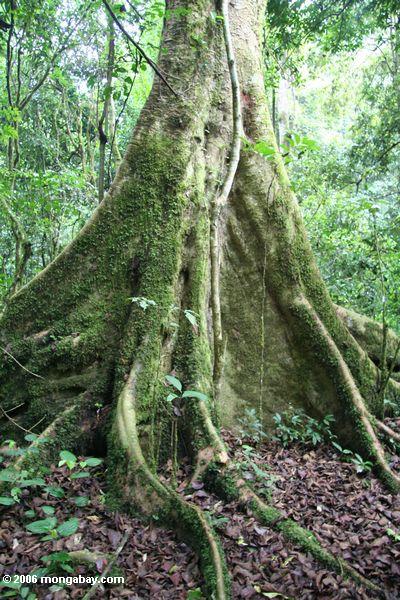 Thick vines loop around the tree trunks to reach sunlight.
Air plants perch up high on branches.
Ferns adapt to life in the shade.
Roots grow close to the surface to get nutrients.
Rainforest plants 
And the enormous the number of different species of plants grow in 
rainforests, with many species occurring only in one particular region. 
Unlike other forests, rain forests have an abundance of :

Epiphytes 		plants which live above the ground growing on
		           	tree trunks and branches, Example orchids, 
			ferns, mosses 

Climbing plants 	including large woody climbers called lianas 
			which are rooted in the soil and usually reach the
			canopy. The climbers twist around the tree trunks, 
			and loop from one tree to another in the canopy, 
			binding the trees together.
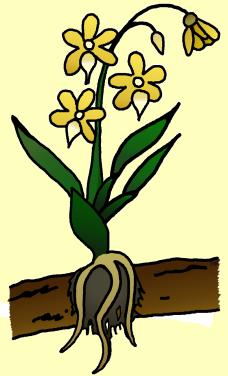 Pitcher plant - a carnivorous plant.
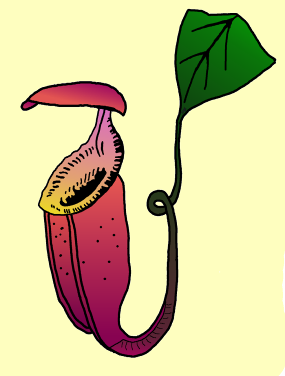 Parasitic plant
slippery rim
tendril
Orchid - sun-loving roots 
attached themselves to 
branches and absorb nutrients
Insects falling into the 
pitcher are digested, and nutrients which are released are absorbed by the plant.
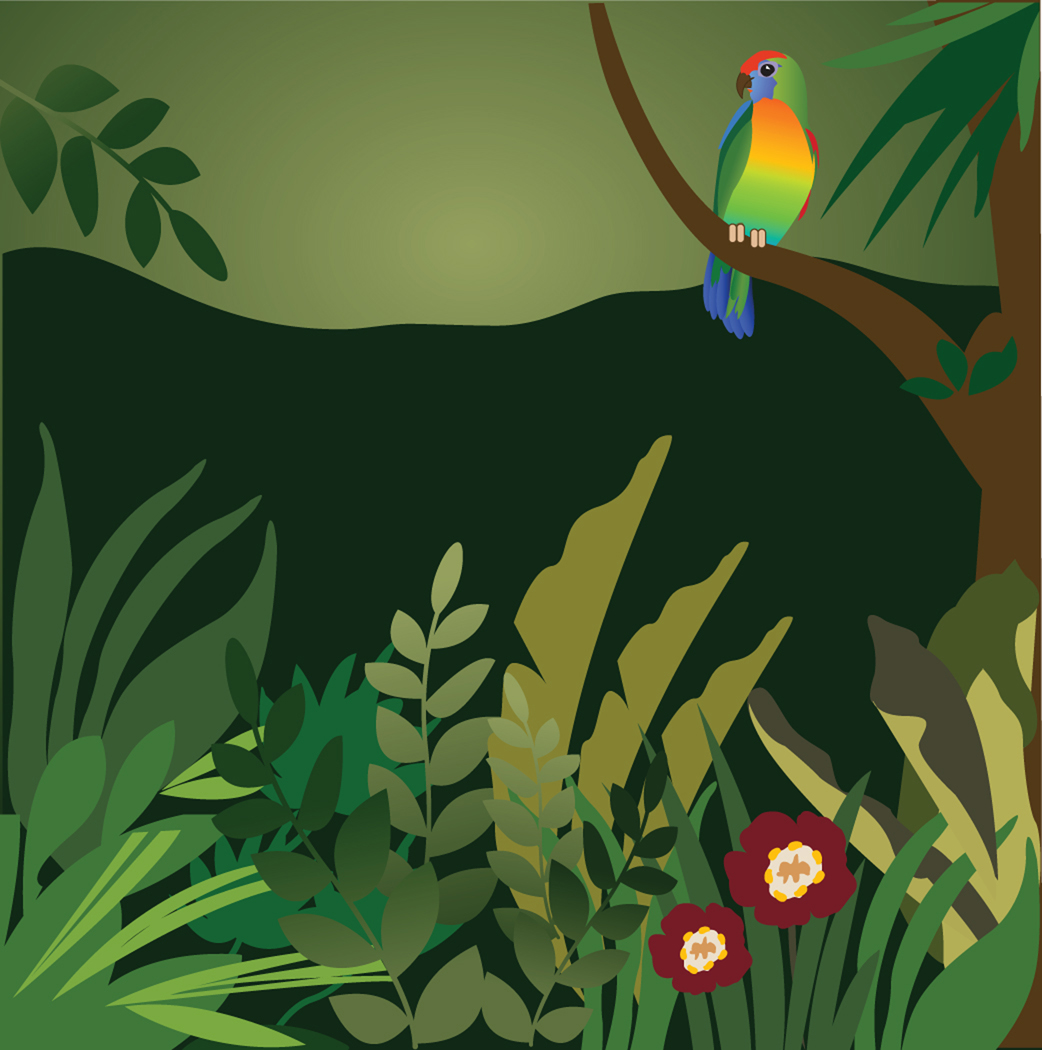 Can you find any adaptations  on the animals shown on the following slides?
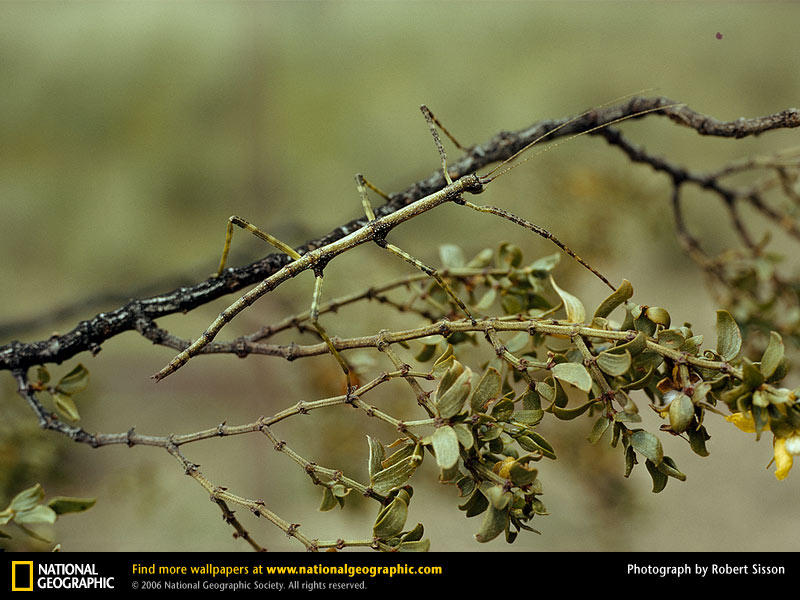 Stick Insect
Poison Arrow Tree Frog
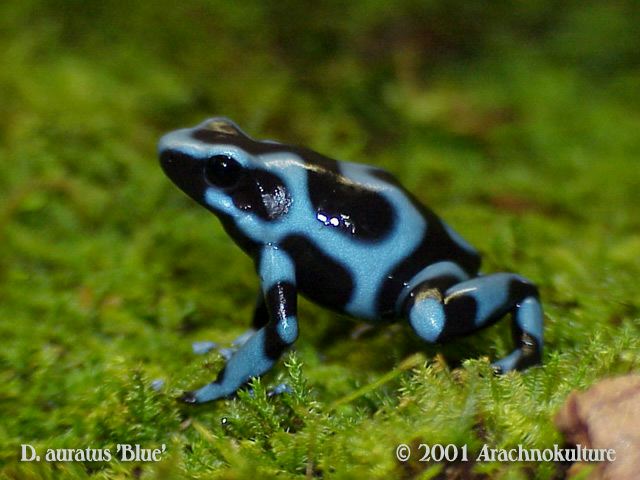 Mimic Poison Arrow Tree Frog
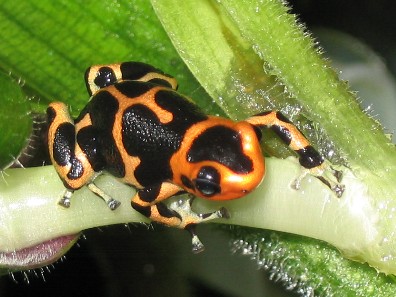 Toucans
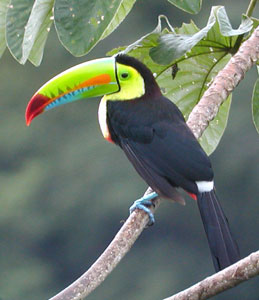 Three-toed Sloth
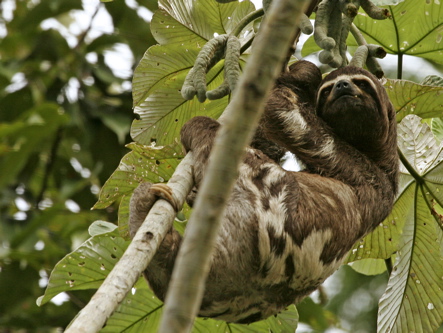 African Forest Elephant
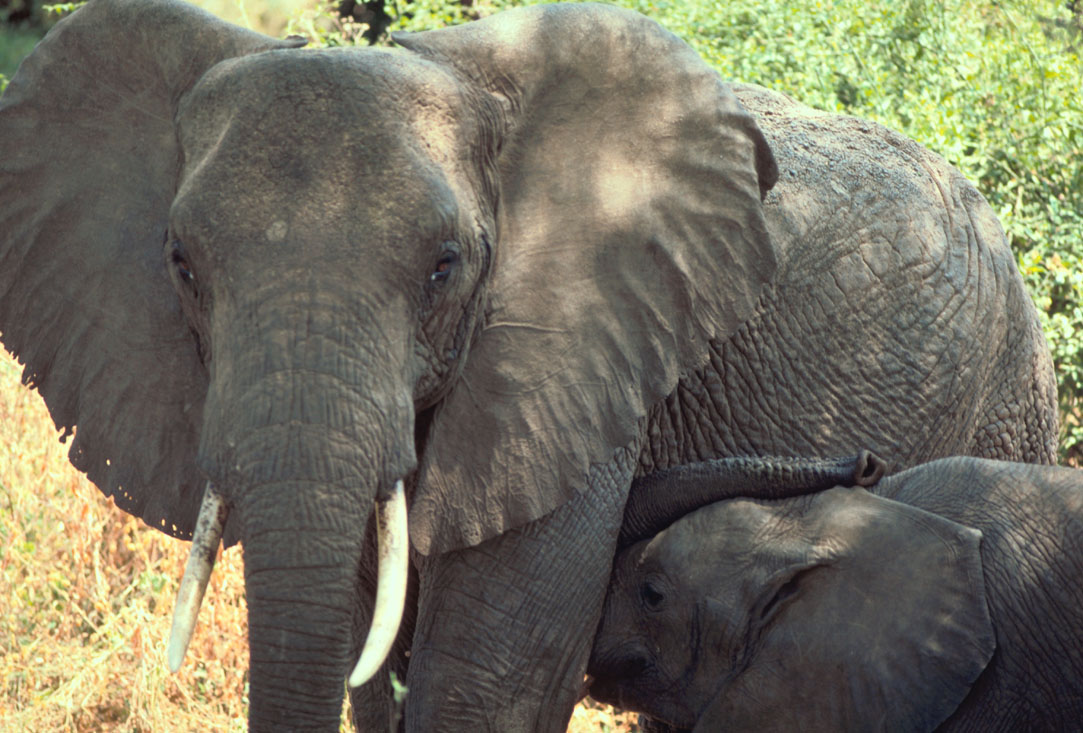 Imagine that a new species of plant or animal has been discovered in the rainforest….Your task is to design the plant or animal and suggest the adaptations they might have to suit the rainforest environment
Decide what part of the rainforest your animal will live in
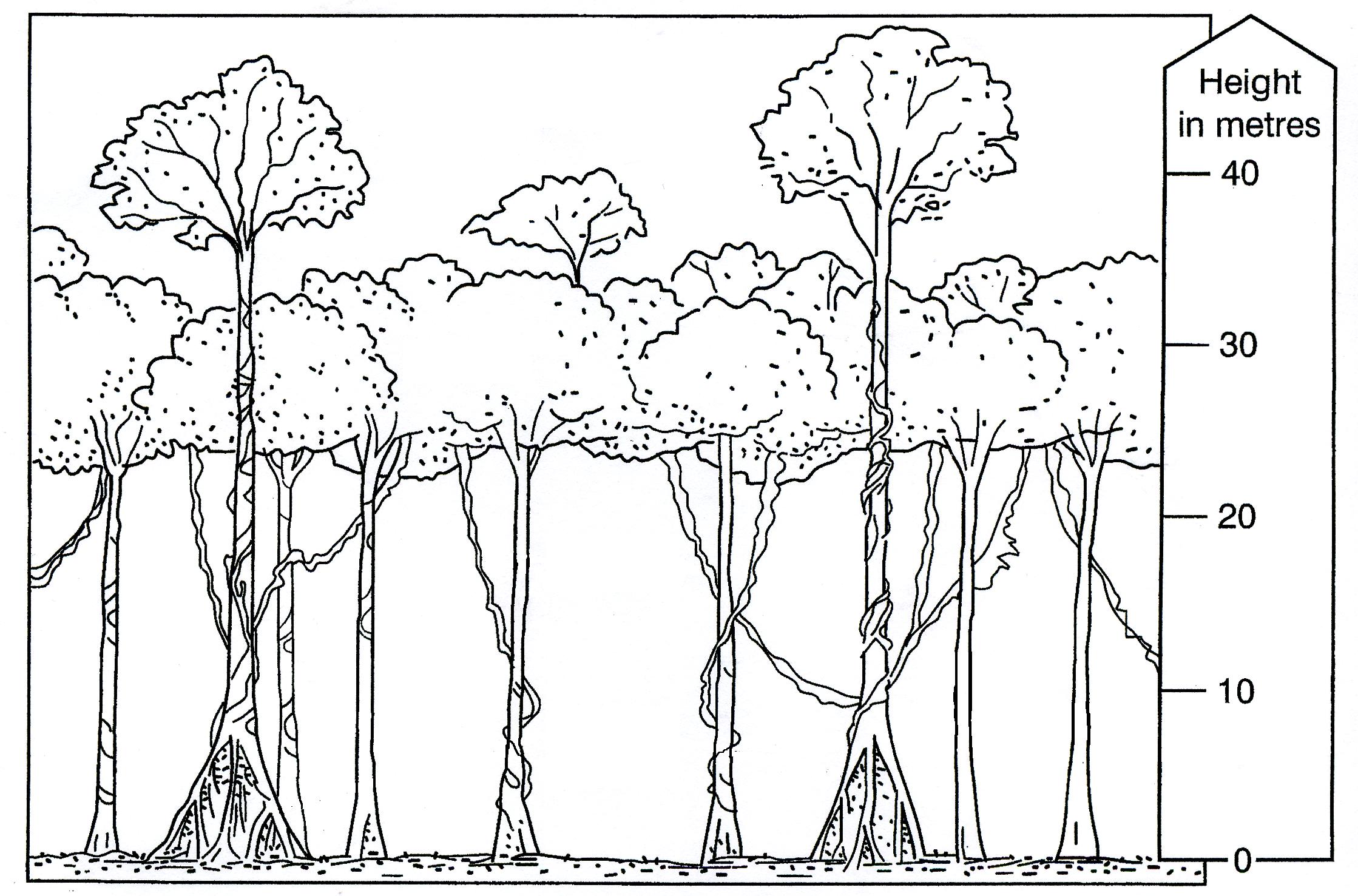 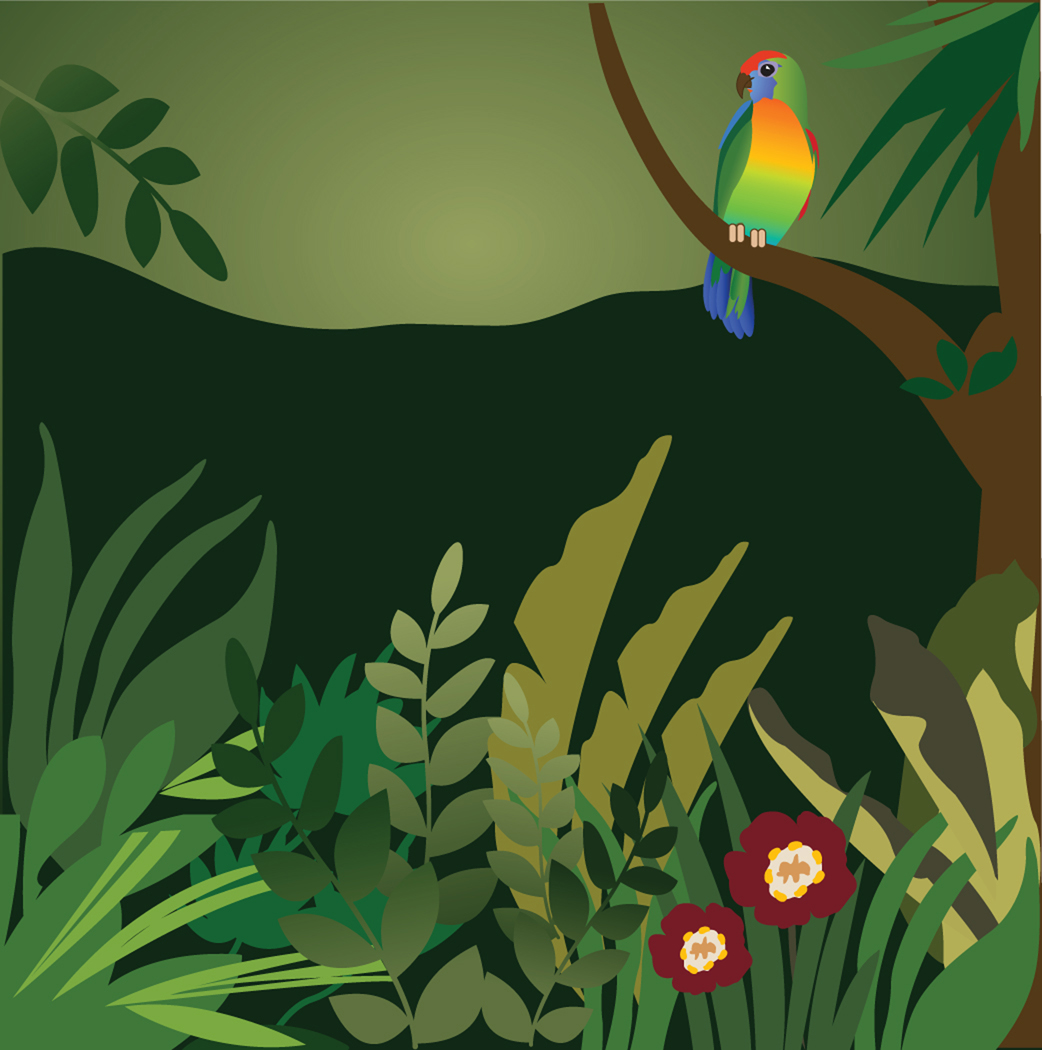 Imagine a new species of plant or animal has been discovered in the rainforest.
Draw an annotated sketch of your plant/animal.

Things to think about...
Example: Butterhummingfrog
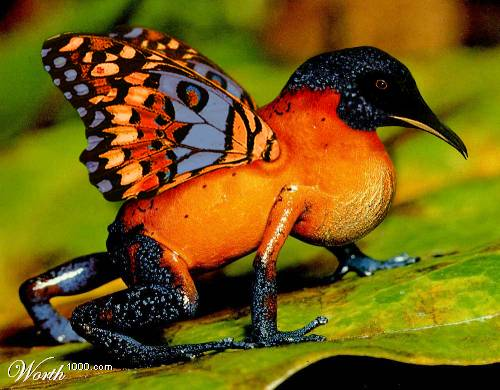 This is a butterhummingfrog. It lives in the Brazilian rainforest. It cannot fly, but uses its wings to attract insects and butterflies to eat. It has a pointed beak to drink nectar from flowers.  It likes to live in dark, moist environments like a pond or stream. Its toes have suction cup pads to help in climbing and clinging to leaves and branches.
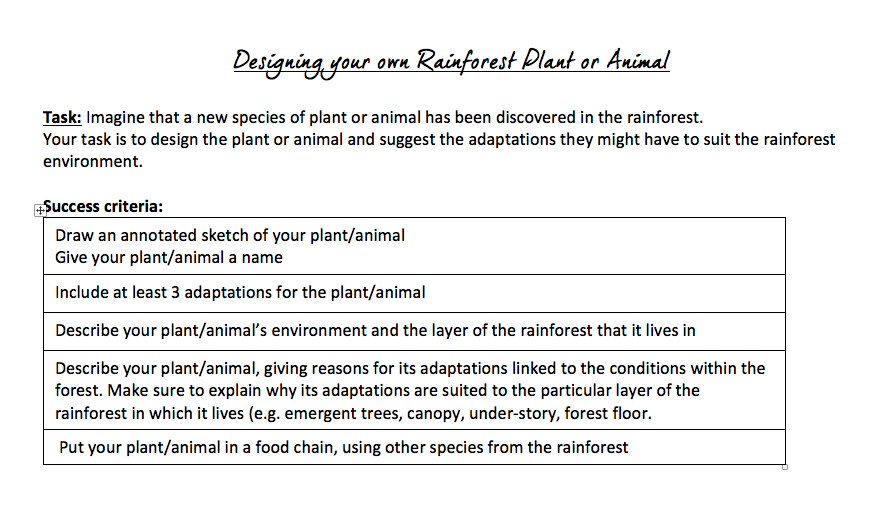 Choose your own biome
Find out:
The physical characteristics of the biome i.e. location (use a map), climate, weather, flora, fauna
Explain why it has these characteristics
Draw a climate graph for the biome
Biomes to choose from
Desert
Tundra
Savanna
Boreal Forest/Coniferous Forest/ Taiga
Deciduous Forest/Temperate Forest
Mediterranean
Alpine
Chaparral
Temperate grassland